Selections from the Survey of Social Service Workers - AJC Presentation
September 24, 2015

Contact for Further Questions:
Sue Marsh Executive Director Rosie's Place 889 Harrison Avenue Boston, MA  02118 Tel:  617-442-9322 www.rosiesplace.org
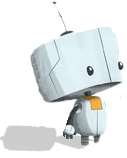 We surveyed 528 social service workers during the month of July
Boston - 29.4%
Greater Boston - 24.5%
Central Massachusetts - 9.5%
North Shore - 7.4%
South Shore - 14.6%
Western Massachusetts - 10.1%
Cape Cod and the Islands - 4.5%

Direct service work -- 64.2%
Administrative work -- 18.2%
Management -- 37.1%
Other -- 14.7%
What kind of an organization do you work for?
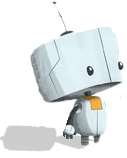 At work, have you ever answered a question from a client about ...
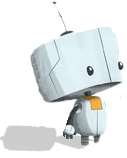 At work, have you ever …
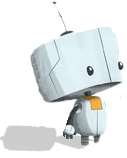 What kinds of client problems or questions do you 
consider legal questions?
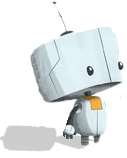 If client has a question or problem that has to do with public benefits, or a court process (like an eviction or child custody), or the government, or the laws, and you can't help, where do you refer?
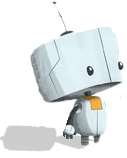 Do you use any of these resources to help your clients?
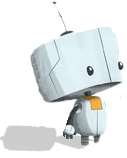 What would be the best way for your clients to get legal help?
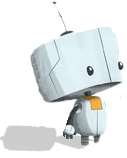 What's your working relationship with legal aid programs?
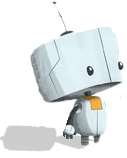 Next Steps
Meeting to discuss the survey results in more detail, and to review the recommendations of the respondents:
Wednesday – October 7 
2 – 4 p.m.
7 Winthrop Square, 4th floor
(offices of the National Consumer Law Center)

Recommendation to the AJC for action at either the October or November Commission meeting